РОССЕЛЬХОЗБАНК
СЕЛЬСКАЯ ИПОТЕКА
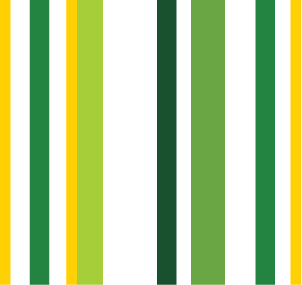 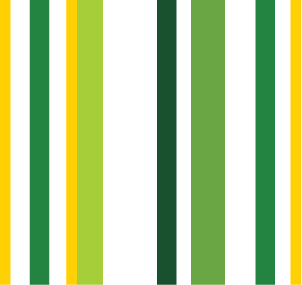 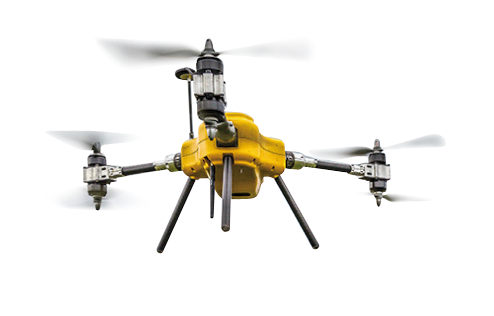 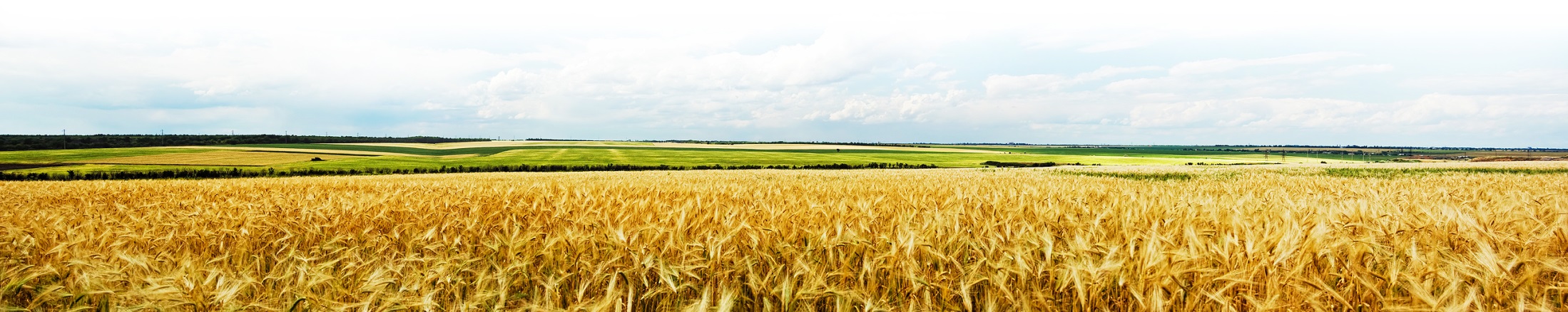 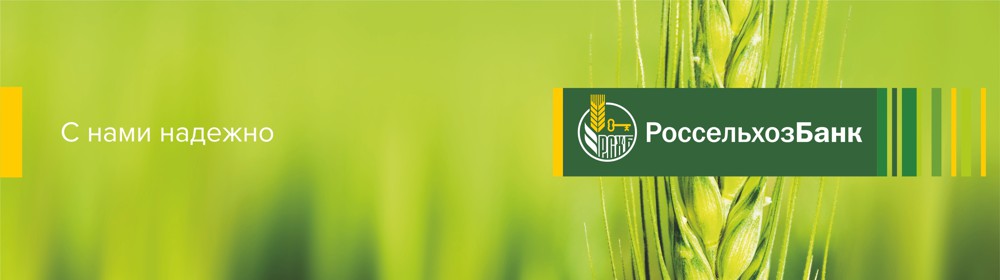 О БАНКЕ
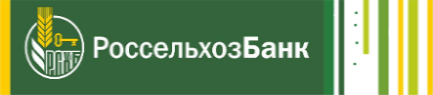 ФИЛИАЛЬНАЯ СЕТЬ
Банк сегодня это более 1 300 офисов  обслуживания во всех регионах страны. Вторая филиальная сеть в России.
АО «РОССЕЛЬХОЗБАНК» – 

универсальный коммерческий банк, предоставляющий все виды банковских услуг и занимающий лидирующие позиции в финансировании агропромышленного комплекса России. 100% голосующих акций Банка принадлежат Российской Федерации в лице Федерального агентства по управлению государственным имуществом.
РЕЙТИНГ
Международные агентства Fitch и Moody's  присвоили Банку долгосрочные кредитные рейтинги ВВB- и Ва1, соответственно.
БАНК ДЛЯ ЛЮДЕЙ
РСХБ стабильно входит В ТОП-5 банков по объему депозитов и кредитов физическим лицам.
Возможность оформления заемщиками-супругами двух кредитов в рамках кредитного продукта:
«Ипотечный кредит с льготной процентной ставкой для граждан Российской Федерации на строительство (приобретение) жилого помещения на сельских территориях» (далее – льготный ипотечный кредит, кредит) для приобретения объекта недвижимости большей стоимостью при соблюдении следующих условий:
1.  заемщики-супруги рассматриваются в качестве самостоятельных заемщиков и не привлекаются в качестве созаемщиков по кредитным договорам друг друга;
2. приобретаемый (строящийся) объект недвижимости, на который выдаются два льготных ипотечных кредита, должен соответствовать требованиям к объекту недвижимости в соответствии с требованиями Банка, включая требования по соответствию учетной норме площади;
3. объект недвижимости, средства на приобретение (строительство) которого выдаются по двум льготным ипотечным кредитам, должен приобретаться на правах общей совместной собственности по одному договору купли-продажи (договору долевого участия) с указанием в качестве покупателей обоих заемщиков;
4. заявка на выдачу льготного ипотечного кредита на приобретение (строительство) одного объекта недвижимости **(жилого помещения (жилого дома) подается каждым заемщиком;
5. первоначальный взнос по каждому из двух кредитов на приобретение (строительство) одного объекта недвижимости для каждого заемщика будет составлять 10% от стоимости такого объекта недвижимости, соответственно  сумма двух  кредитов должна составлять не более 80% (включительно) от стоимости приобретаемого объекта недвижимости**
*Требования к передаваемому в ипотеку объекту недвижимости Приложение 3.9 к приказу АО «Россельхозбанк» от 07.10.2011 № 465-ОД
** При предоставлении ипотечного кредита на приобретение готового жилого помещения или жилого помещения (жилого дома) с земельным участком по договору купли-продажи для расчета размера максимально возможной суммы кредита используется наименьшая из величин: залоговая стоимость объекта недвижимости и стоимость по договору купли-продажи объекта недвижимости. При предоставлении ипотечного кредита на строительство жилого дома (создание объект индивидуального жилищного строительства) на земельном участке, находящемся в собственности у заемщика, в том числе на завершение ранее начатого строительства, для расчета размера максимально возможной суммы кредита используется цена по договору подряда с подрядной организацией. При предоставлении ипотечного кредита на приобретение земельного участка и строительство жилого дома (создание объект индивидуального жилищного строительства) для расчета размера максимально возможной суммы кредита используется совокупная стоимость земельного участка (наименьшая из величин: залоговая стоимость и стоимость по договору купли-продажи) и цена по договору подряда с подрядной организацией.
Сельская ипотека
Ипотечный кредит с государственной поддержкой на приобретение или строительство жилого помещения на сельских территориях
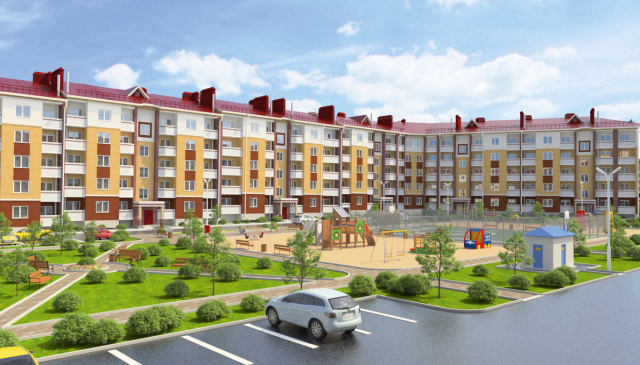 ПОКУПКА
Цель кредита
Квартиры в готовом доме по договору купли-продажи
Квартиры в строящемся доме по ДДУ/договору уступки прав по ДДУ
Дома с землей по договору купли-продажи
Земельного участка и строительство на нем жилого дома
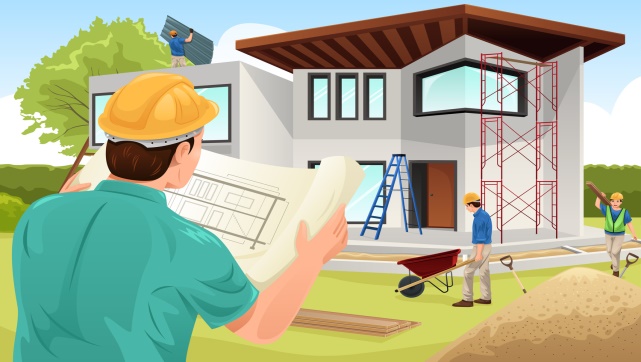 СТРОИТЕЛЬСТВО
Дома на приобретаемом или имеющемся в собственности  земельном участке
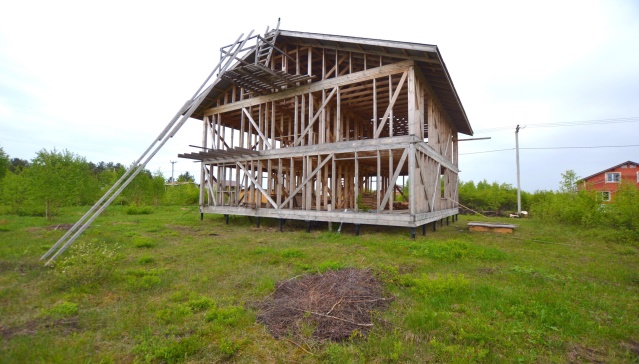 РЕФИНАНСИРОВАНИЕ
Рефинансирование ипотечного кредита, предоставленногопосле 01.01.2020*
* Ипотечный кредит должен быть заключен между заемщиком/созаемщиком (при наличии) и АО «ДОМ.РФ»/одним из уполномоченных банков –  АО «Россельхозбанк», ПАО Сбербанк, АКБ «Энергобанк», РНКБ (ПАО), АК БАРС Банк, ПАО «Дальневосточный банк», Банк «Левобережный» (ПАО),  Банк «Центр-Инвест» и соответствовать условиям программы Сельская ипотека АО «Россельхозбанка».
Сельская ипотека
Ипотечный кредит с государственной поддержкой на приобретение или строительство жилого помещения на сельских территориях
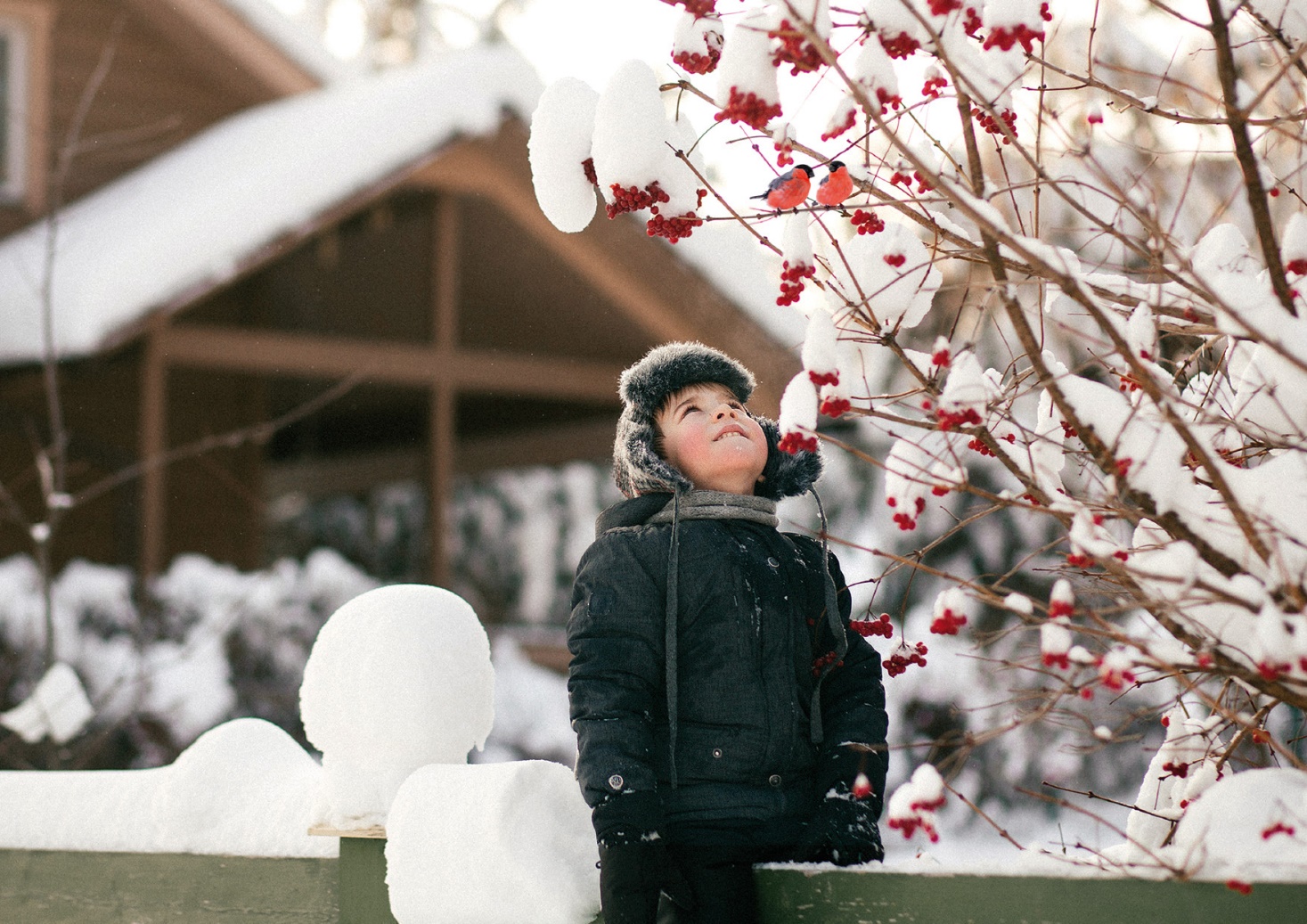 1
ПРОЦЕНТНАЯ СТАВКА
от 2,7%¹
от
2,7%
для недвижимости, расположенной на сельских территориях (сельских агломерациях)
годовых
СУММА 
КРЕДИТА
до 3 млн. руб.
от 10%
ПЕРВОНАЧАЛЬНЫЙ ВЗНОС
до 25 лет (включительно)
СРОК 
КРЕДИТА
1 при наличии личного страхования, при отсутствии личного страхования - 3% годовых
*Ставка действует при личном страховании, в случае отсутствия ставка повышается на 0,3 %
Сельская ипотека
Ипотечный кредит с государственной поддержкой на приобретение или строительство жилого помещения на сельских территориях
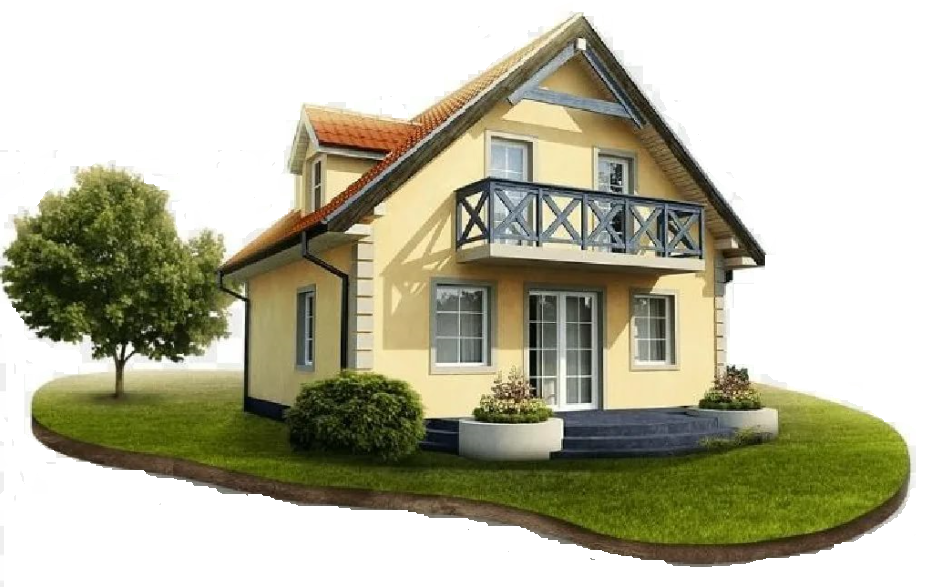 6
Как подать заявку для получения Сельской ипотеки и получить решение
Клиент
Банк
Клиент
Клиент
1 шаг
2 шаг
3 шаг
4 шаг
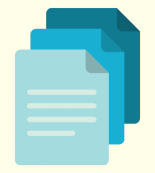 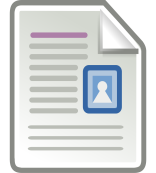 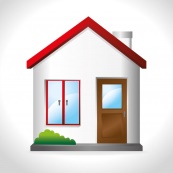 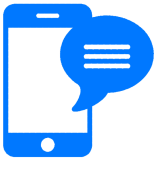 ВЫБОР ОБЪЕКТА НЕДВИЖИМОСТИ
С одобрением заявки Вам будет известна сумма, на которую следует ориентироваться при выборе объекта недвижимости
ПОДГОТОВКАДОКУМЕНТОВ
Предъявите паспорт, документы о семейном положении/наличии детей и документы, подтверждающие финансовое состояние и трудовую занятость. Сообщите работнику банка номер СНИЛС и цель кредита

.
ПОДАЧА ЗАЯВКИ
Оформить заявку можно:
У партнеров Банка (застройщики, агентства недвижимости)
В отделении Банка
ОДОБРЕНИЕ ЗАЯВКИ
На телефон приходит СМС об одобрении заявки или об отказе.

В случае одобрения заявки Вам перезванивает сотрудник Банка и сообщает о возможности подбора объекта недвижимости
Клиент
Банк
5 шаг
7 шаг
6 шаг
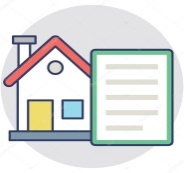 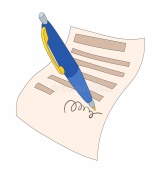 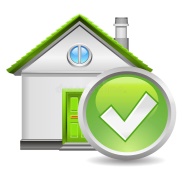 ПОДПИСАНИЕ КРЕДИТНОГО ДОГОВОРАСотрудник Банка подготовит документы (КД, ДКП) 
Подписание кредитного договора происходит в офисе Банка.
После подписания документов, заемщики передают пакет документов в Росреестр.
ДОКУМЕНТЫ НА НЕДВИЖИМОСТЬ

Когда выбран объект недвижимости, в Банк необходимо предоставить документы на объект. 

Готовый комплект в Банк предоставляете Вы либо Продавец любым из следующих способов:
по электронной почте;
лично в отделение Банка;
ОДОБРЕНИЕ ОБЪЕКТА НЕДВИЖИМОСТИ
В случае одобрения объекта недвижимости Вам перезванивает сотрудник Банка и приглашает в отделение Банка для подписания кредитного договора
7
Требования к подрядным организациям
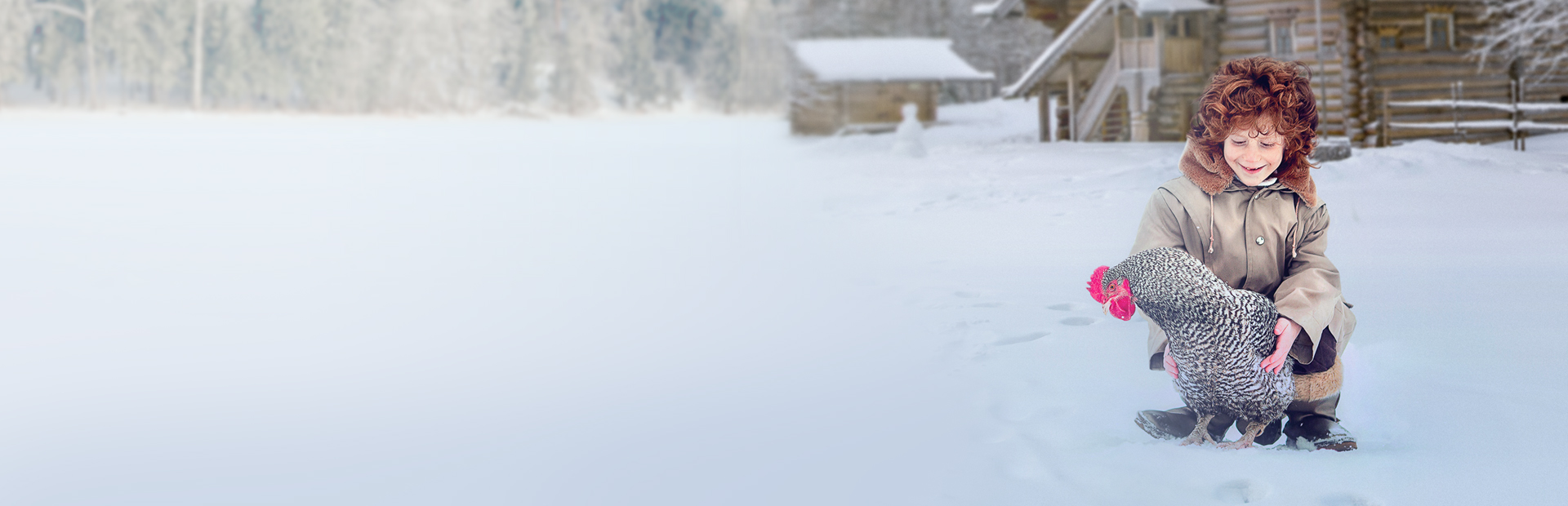 1
опыт строительства индивидуальных жилых домов не менее 2-х лет*
от
2,7%
выручка составляет не менее 3 млн. рублей за последний завершенный финансовый год*
отсутствие подтвержденной информации о том, что на имущество организации наложен арест 
        и имеются ограничения на совершение сделок либо приостановления операций
отсутствие объема исковых требований, предъявленных к подрядной организации любыми лицами, превышающих  10% чистых активов подрядной организации (для индивидуального предпринимателя отсутствие исковых требований)
по бухгалтерской (финансовой) отчетности чистые активы являются положительными и равны или превышают уставный капитал на последнюю отчетную дату для подрядной организации
годовых
Данные показатели не требуются при наличии ходатайства. Ходатайство - обязательный документ для включения в перечень рекомендуемых подрядных организаций, предоставляется сельской/городской администрацией или органом государственной власти регионального уровня (Министерства сельского хозяйства/Министерства строительства).
Денежные средства Подрядной организации (при наличии Ходатайства) за строительство жилого дома направляются частями по факту завершения этапа строительства, подписания акта выполненных работ и предоставления фотографии выполненных работ (30% - после подписания Договора подряда и сметы строительства, 30% - возведение фундамента, 40% - по факту завершения строительства жилого дома (объекта индивидуального жилищного строительства), подписания сторонами договора подряда акта приема-передачи выполненных работ по договору подряда
Денежные средства Подрядной организации (без Ходатайства) за строительство жилого дома направляются частями по факту завершения этапа строительства, подписания акта выполненных работ и предоставления фотографии выполненных работ (20%-фундаментные работы, 30% - возведение кровли и установка окон, 50%-по факту завершения строительства жилого дома (объекта индивидуального жилищного строительства), подписания сторонами договора подряда акта приема-передачи выполненных работ по договору Подряда
1 при наличии личного страхования, при отсутствии личного страхования - 3% годовых
Общие требования к  подрядным организациям 
и субподрядным организациям
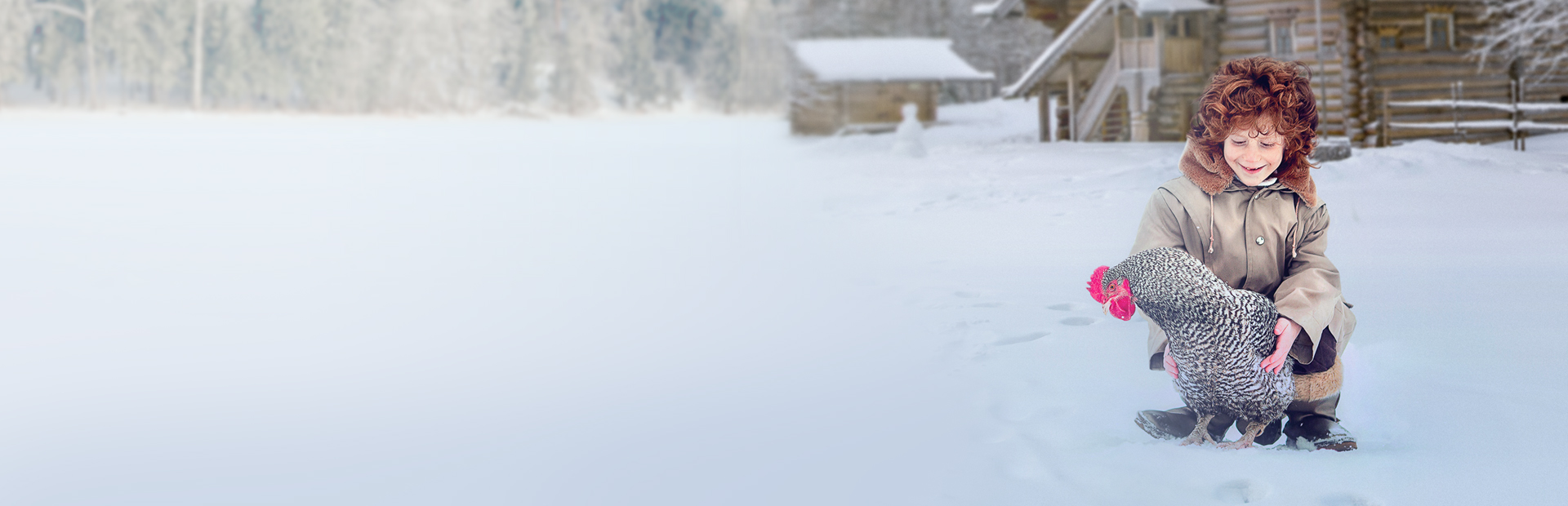 1
подрядная организация и субподрядная организация должны иметь статус действующих (не находиться на стадии реорганизации, ликвидации, не должно быть принято решение налогового органа о прекращении деятельности юридического лица);
отсутствие неоконченных исполнительных производств на общую сумму требований более 300 000 рублей;
отсутствие исков со стороны подрядной организации к субподрядной организации, а также со стороны субподрядной организации к подрядной организации,
отсутствие убытков по результатам деятельности за последний завершенный финансовый год;
отсутствие судебных исков, связанных с налоговыми правонарушениями, и/или подтвержденной информации о принятии судом к производству заявления о признании организации (ее учредителей) банкротом, о начале процедуры банкротства или ликвидации в соответствии с законодательством Российской Федерации;
руководитель организации и главный бухгалтер не может иметь неснятую или непогашенную судимость за преступления в сфере экономической деятельности или преступления против государственной власти;
от
2,7%
годовых
в реестре недобросовестных поставщиков, ведение которого осуществляется в соответствии с Федеральным законом от 18.07.2011 № 223 «О закупках товаров, работ, услуг отдельными видами юридических лиц», в реестре недобросовестных поставщиков (подрядчиков, исполнителей), ведение которого осуществляется в соответствии с Федеральным законом от 05.04.2013 № 44 «О контрактной системе в сфере закупок товаров, работ, услуг для обеспечения государственных и муниципальных нужд», отсутствуют сведения о юридическом лице - застройщике (в том числе о лице, исполняющем функции единоличного исполнительного органа юридического лица) в части исполнения им обязательств, предусмотренных контрактами или договорами, предметом которых является выполнение работ, оказание услуг в сфере строительства, реконструкции и капитального ремонта объектов капитального строительства или организации таких строительства, реконструкции и капитального ремонта либо приобретение у юридического лица жилых помещений;
отсутствие в открытых источниках негативной информации (включение в список недобросовестных строительных организаций профильных министерств и субъектов РФ, неисполнение обязательств, возбуждение в отношении учредителей подрядной организации уголовных дел и т.д.) о подрядной организации (ее учредителях);
наличие необходимых разрешительных документов (свидетельства, разрешения, лицензии) на право выполнения следующих работ: обеспечения централизованного или автономного электроснабжения, водоснабжения (в том числе по бурению водозаборных скважин), водоотведения, отопления, а в газифицированных районах также газоснабжения жилых домов (помещений)) или наличие договора с уполномоченной организацией (например, с администрацией района) на проведение указанных работ.
1 при наличии личного страхования, при отсутствии личного страхования - 3% годовых
Перечень аккредитованных подрядных организаций на территории Томской области по состоянию на 08.02.2021
Контакты
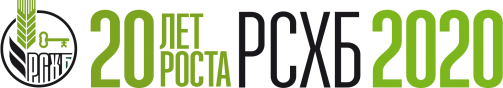 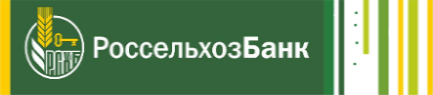 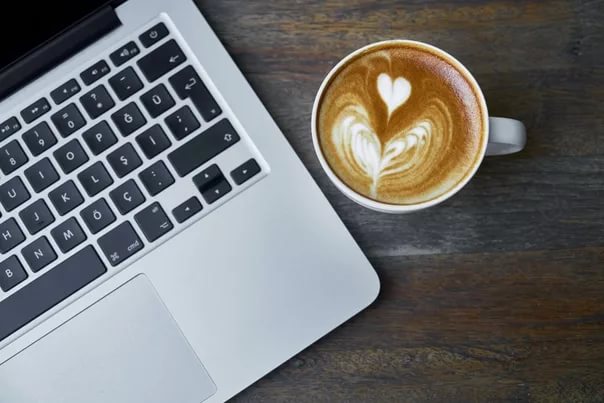 Ответственный сотрудник: 

Александрова Ольга Владимировна 
Моб.: +7 913 805 78 08

Богданова Елена Владимировна
Моб.: +7952 802 69 96

Служба по работе с партнерами (3822) 615-330

Заявки принимаются по адресу:  г. Томск, Московский тракт, д. 8Б 

ipoteka@tomsk.rshb.ru